Lifetime of 23Mg 7787 keV state (S2193)
1) Fit range
2) Bin width
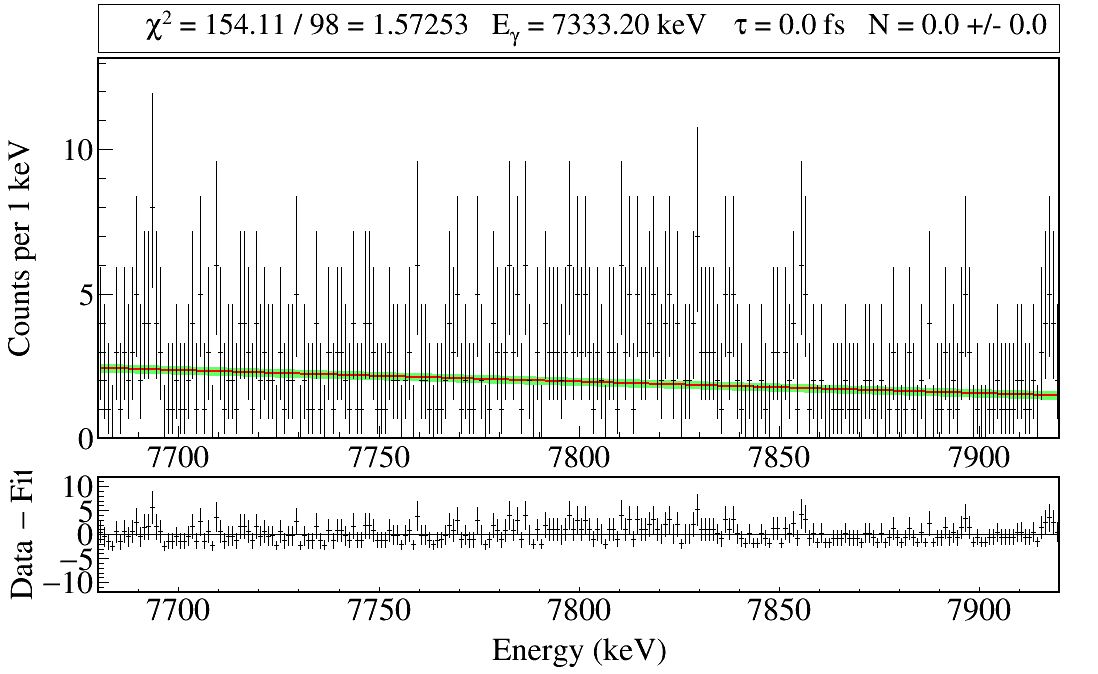 χ2 is summed from 7750 to 7850 keV
Fitting Lexie's data with a linear function yields χ2/NDF = 1.57
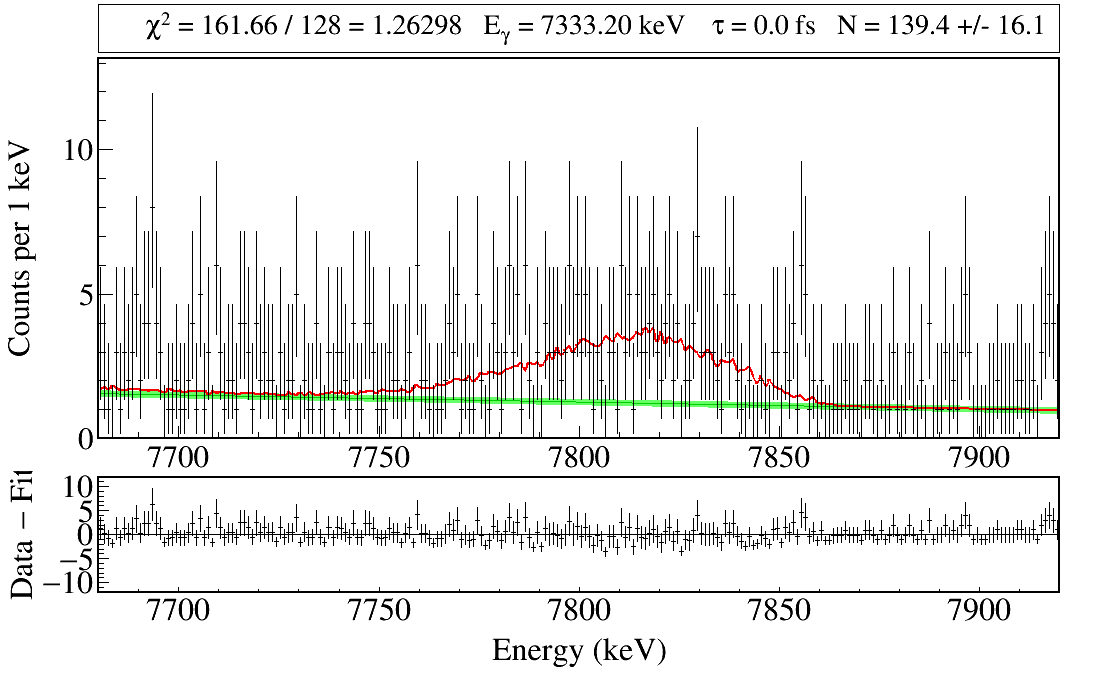 7740-7870
130 bins
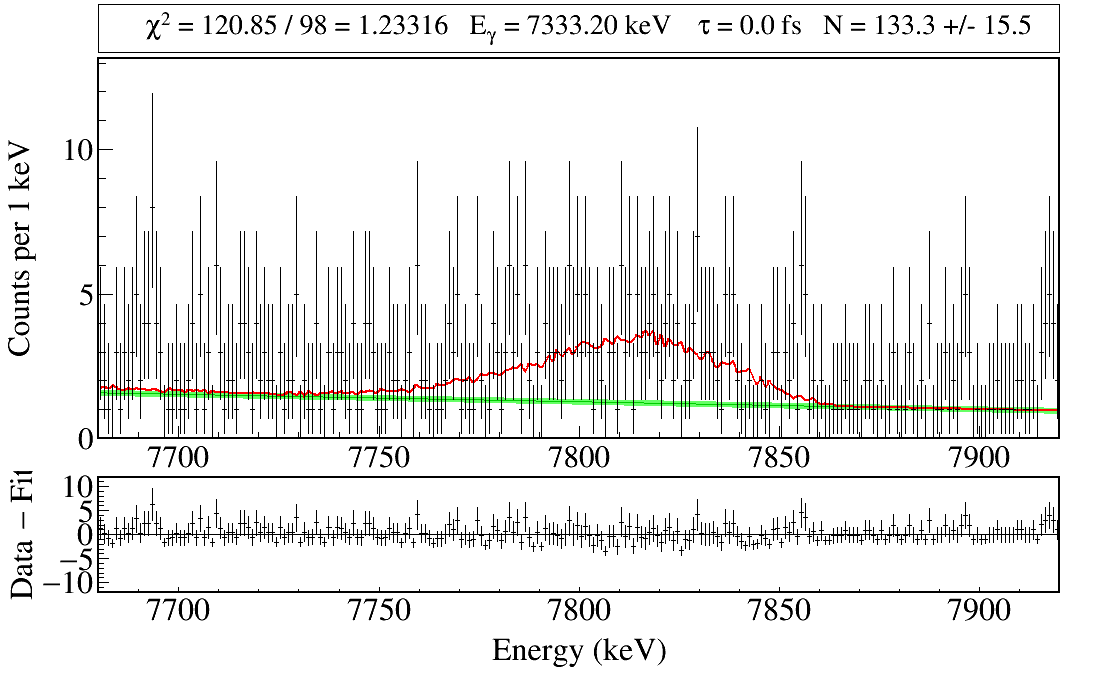 7750-7850
100 bins
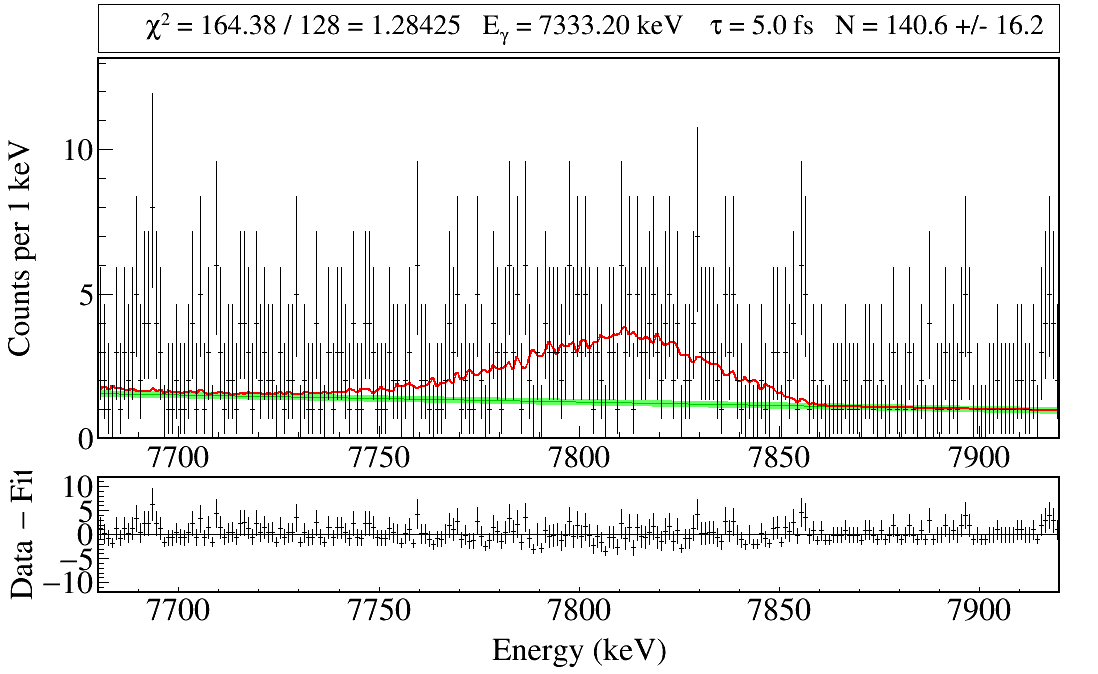 7740-7870
130 bins
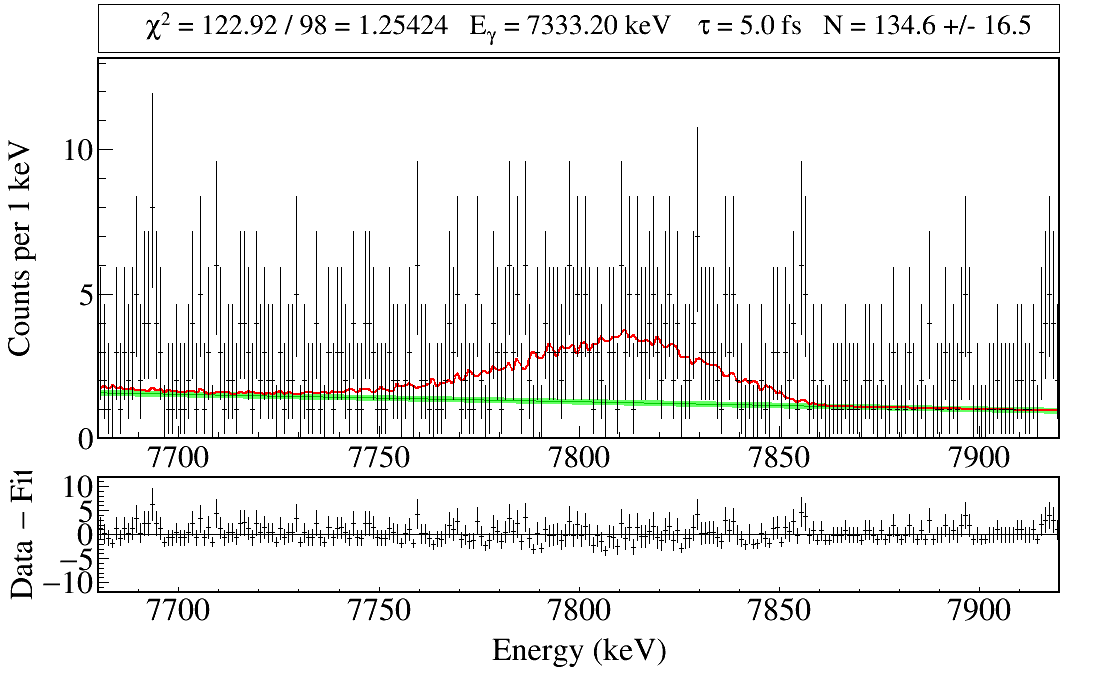 7750-7850
100 bins
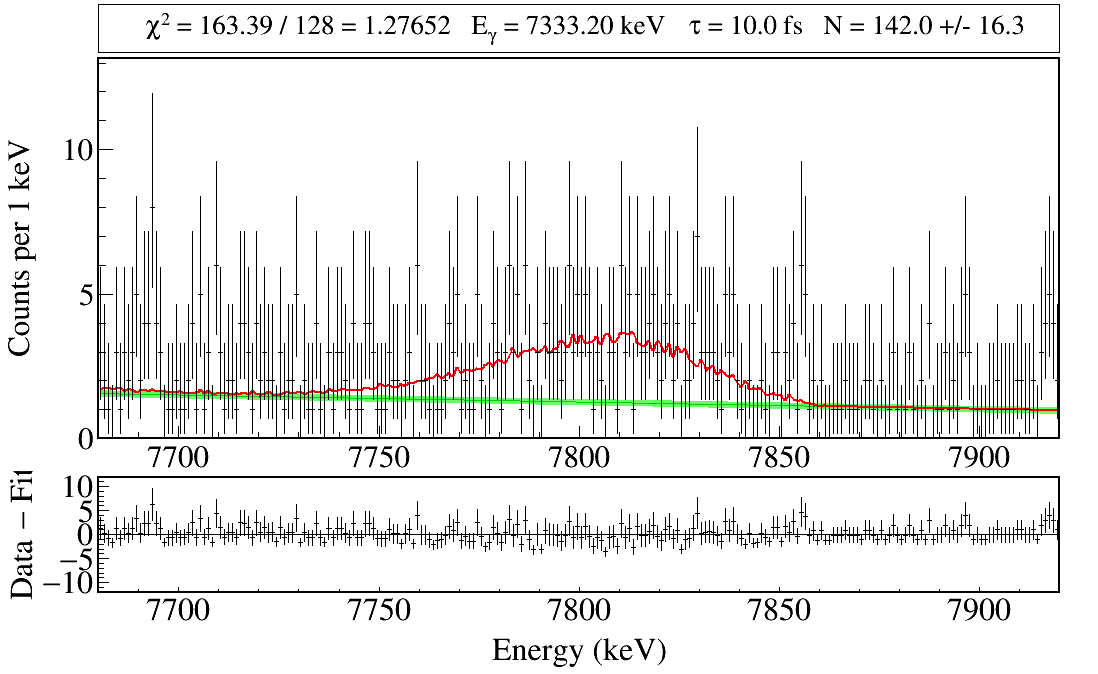 7740-7870
130 bins
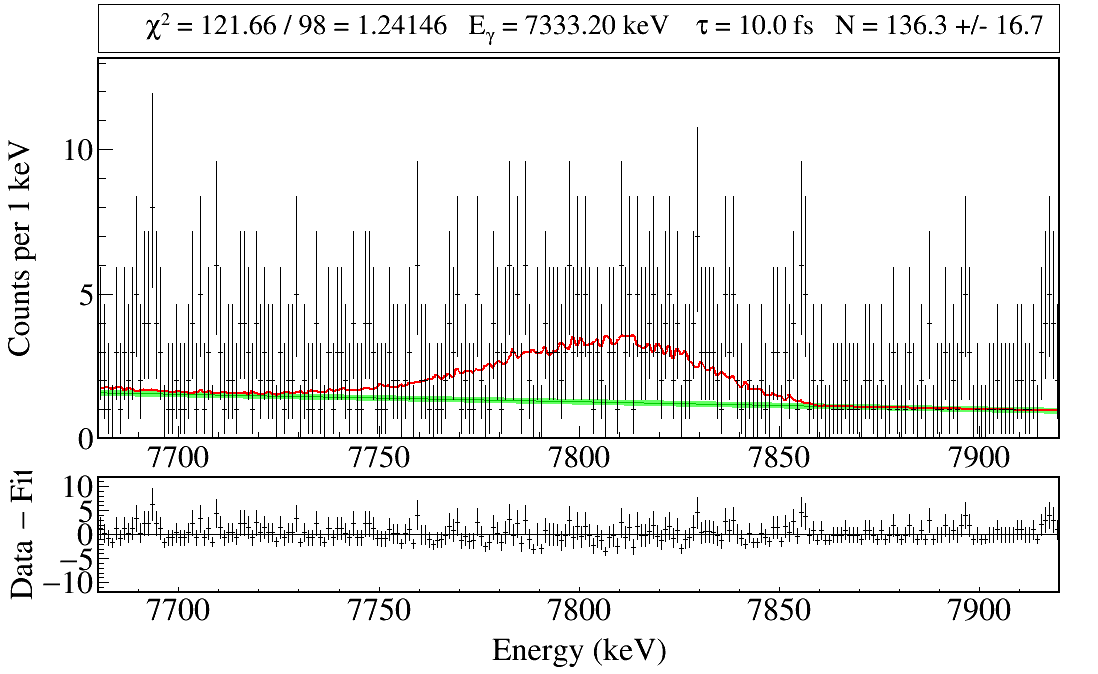 7750-7850
100 bins
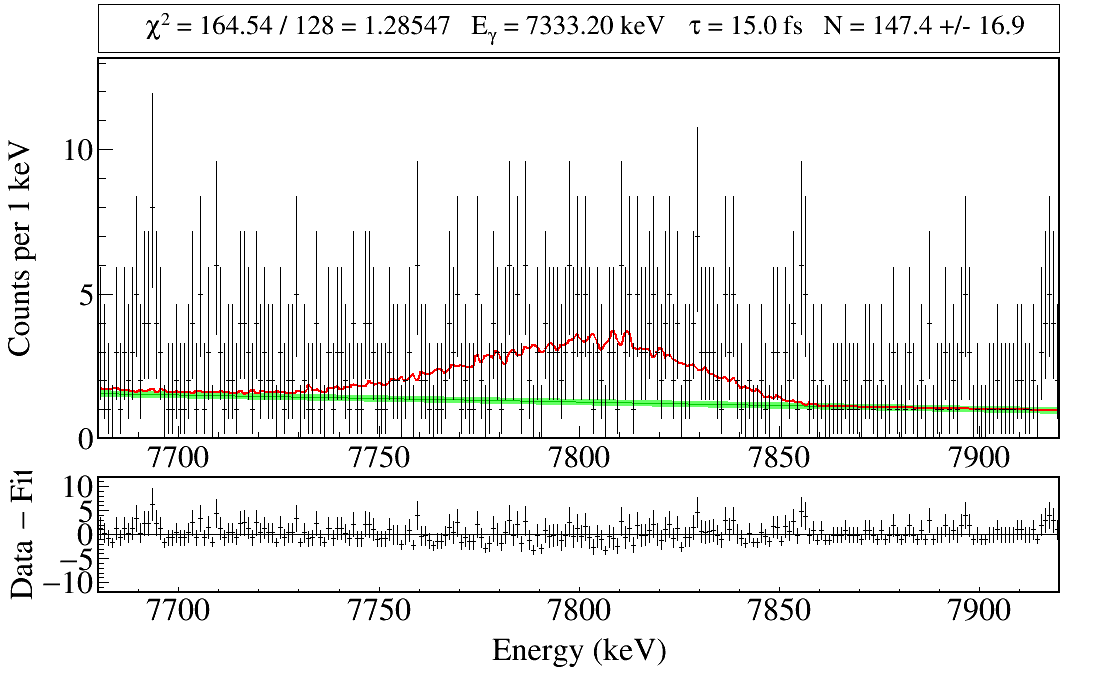 7740-7870
130 bins
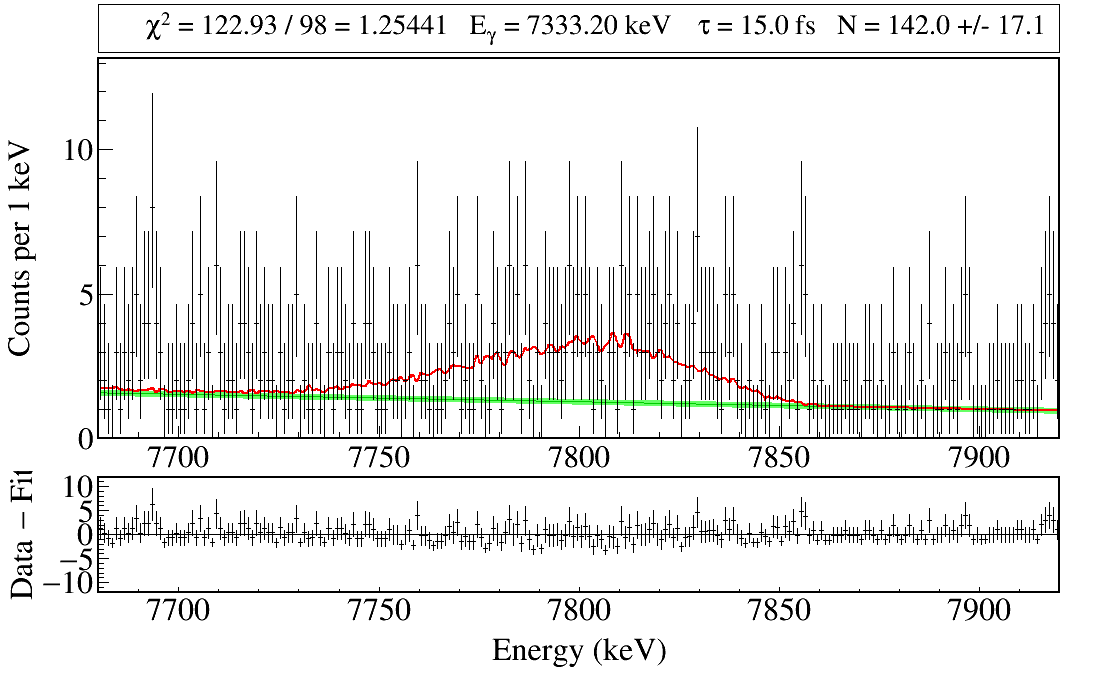 7750-7850
100 bins
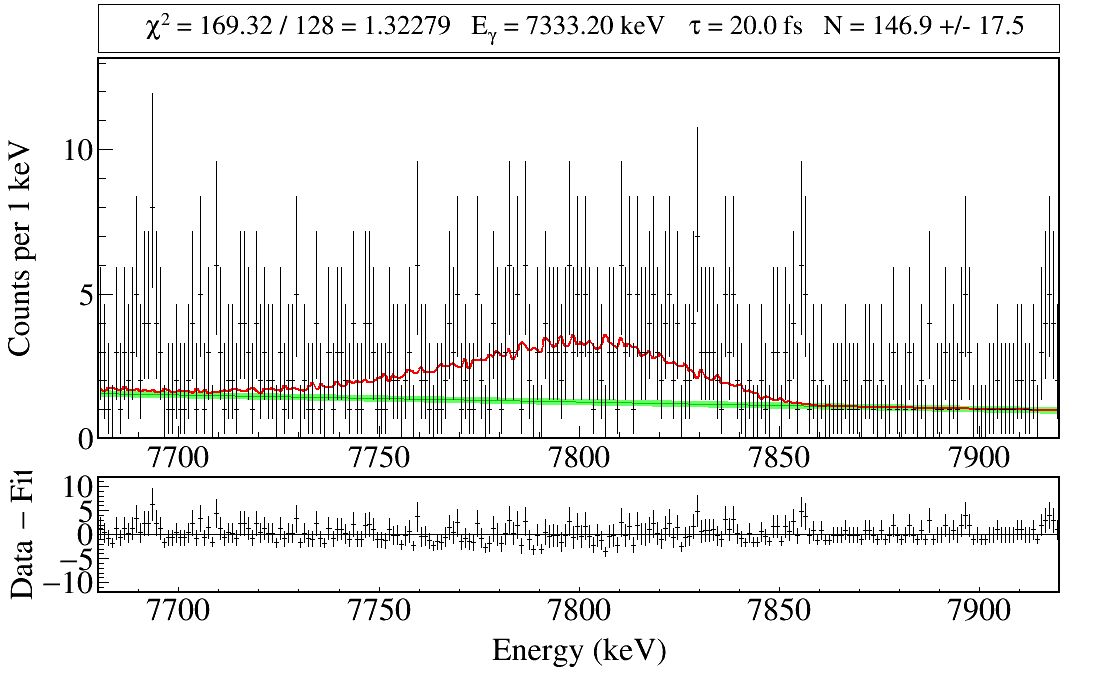 7740-7870
130 bins
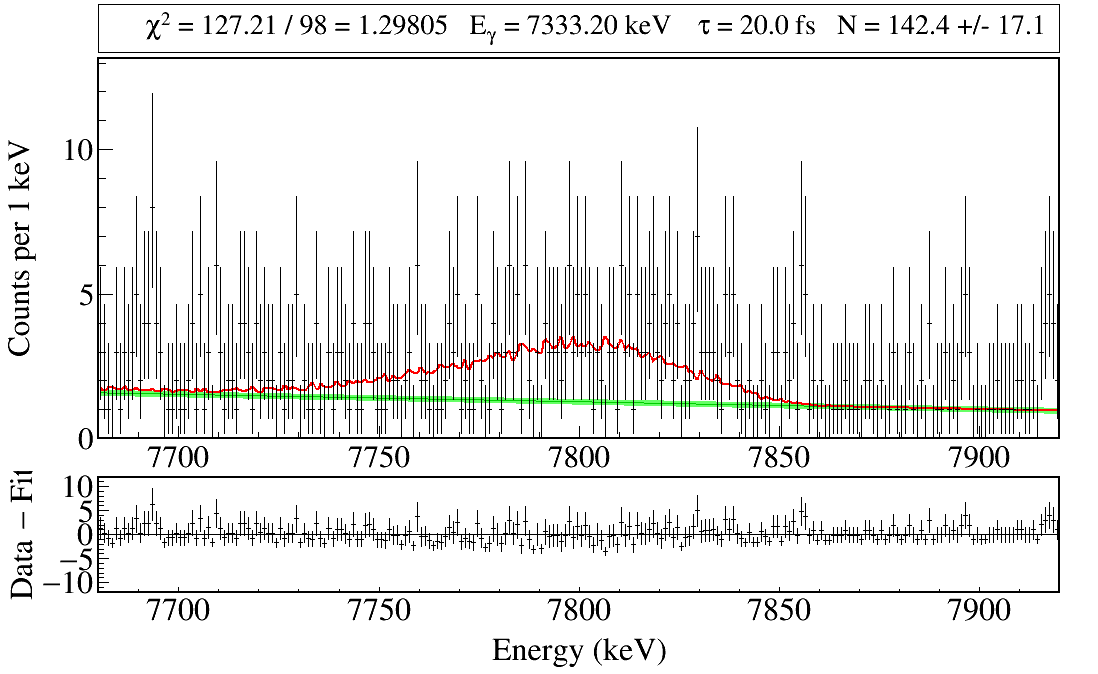 7750-7850
100 bins
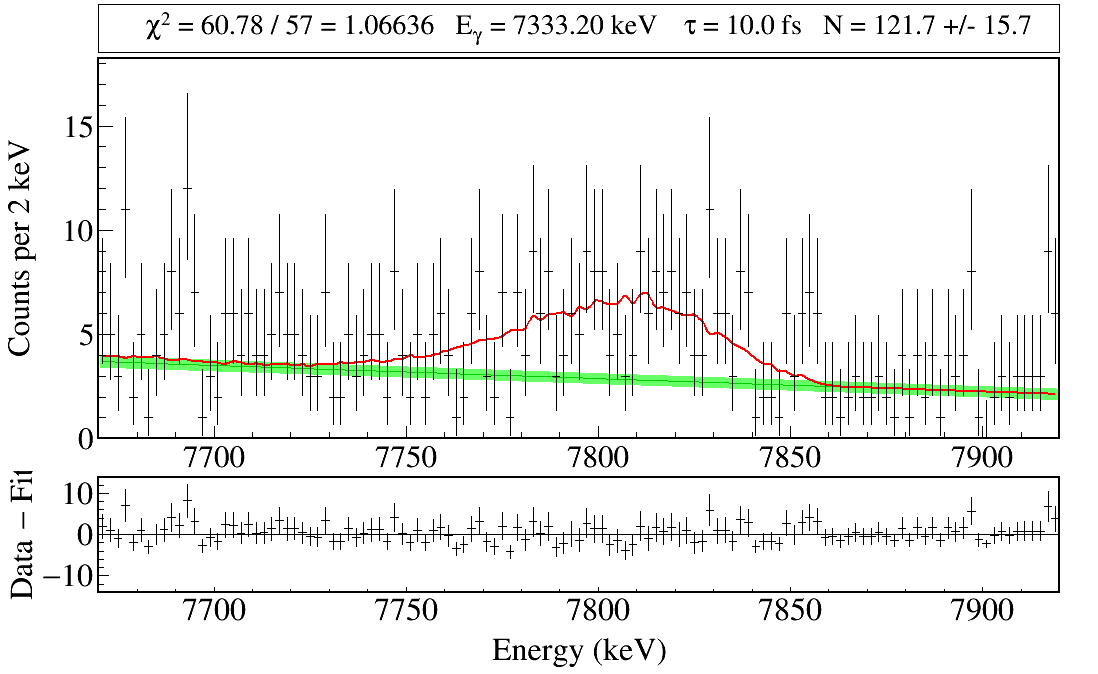 Rebin(2)
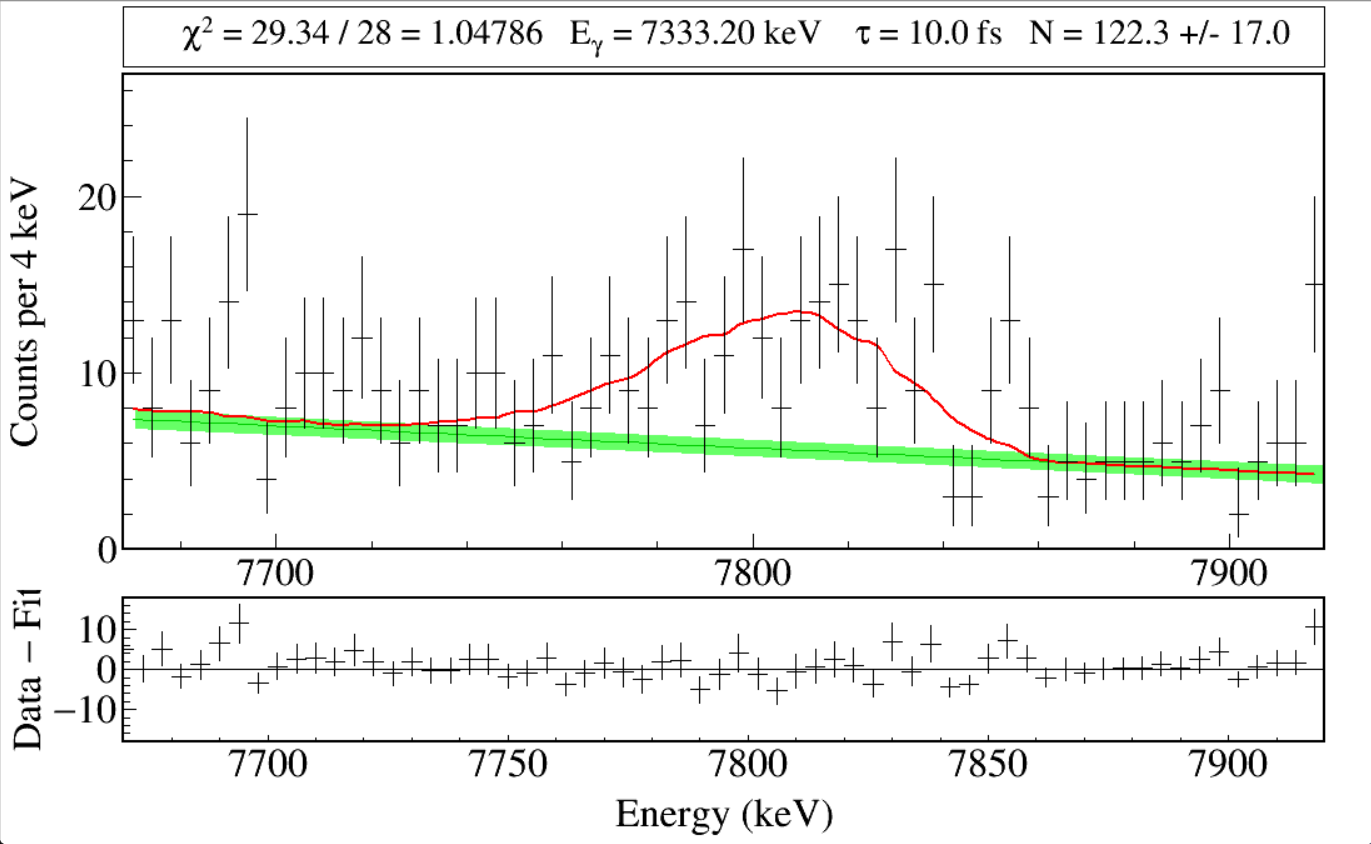 Rebin(4)
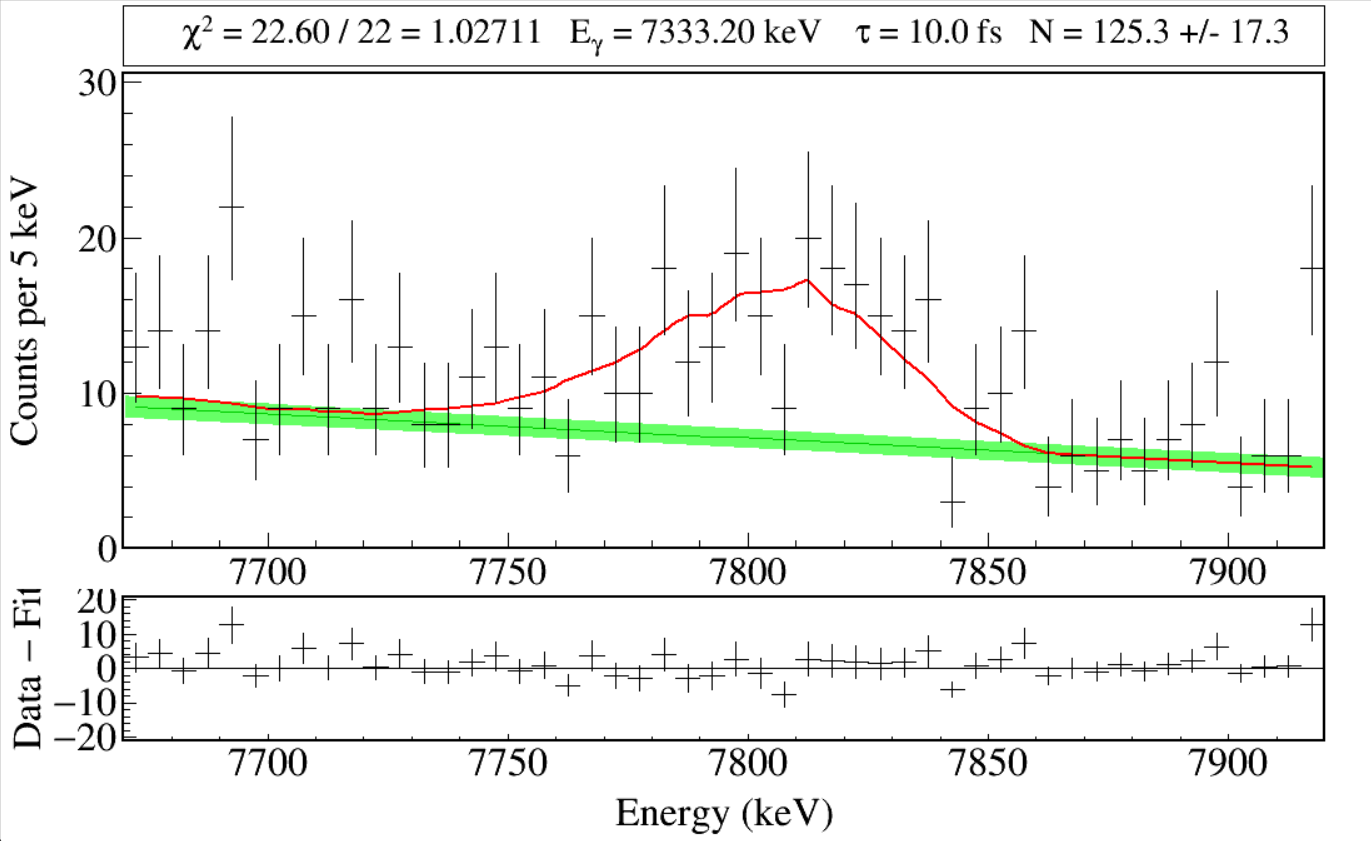 Rebin(5)
Rebining spectra by a factor of 5 seems to make bin counts sufficiently high to be considered Gaussian instead of Poisson.
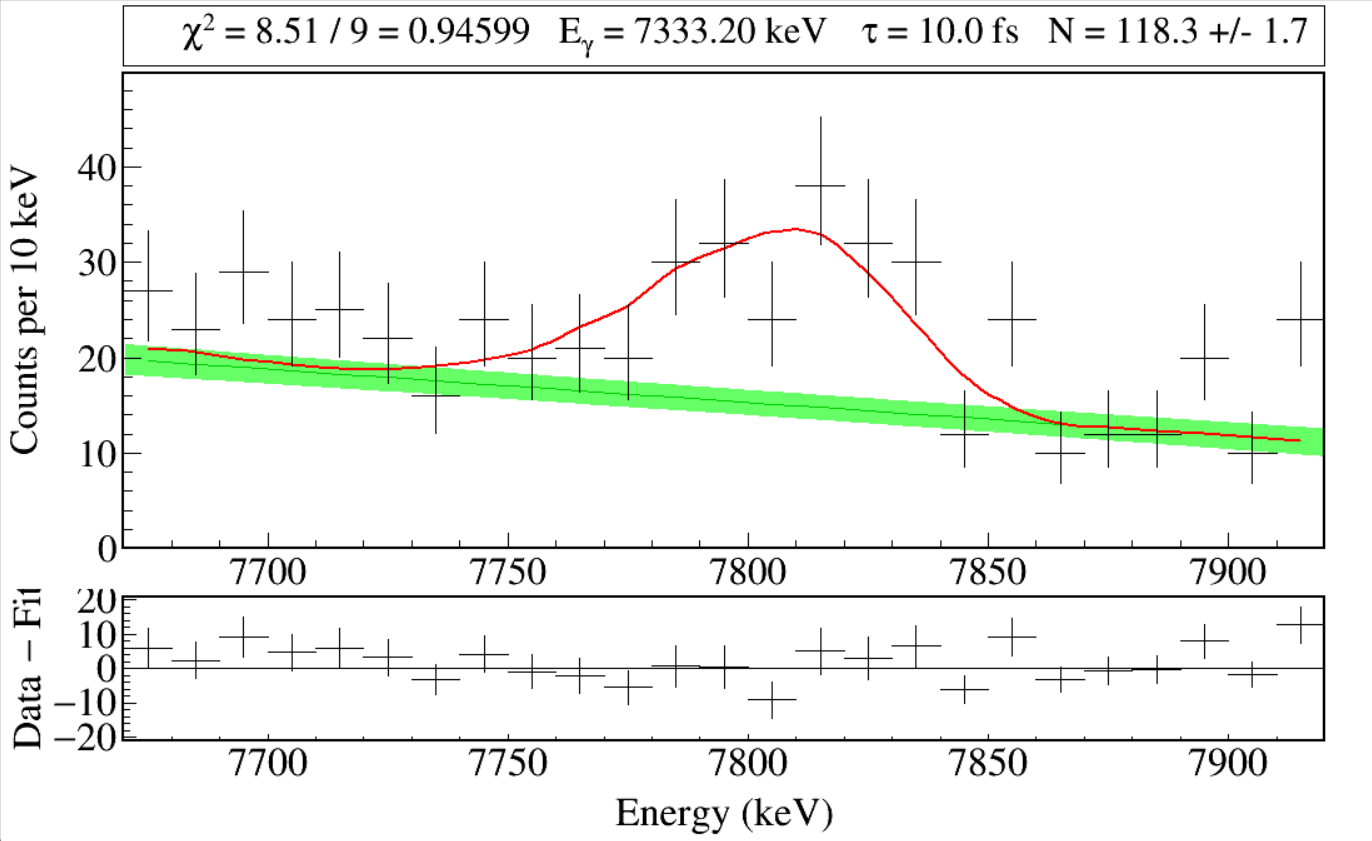 Rebin(10)
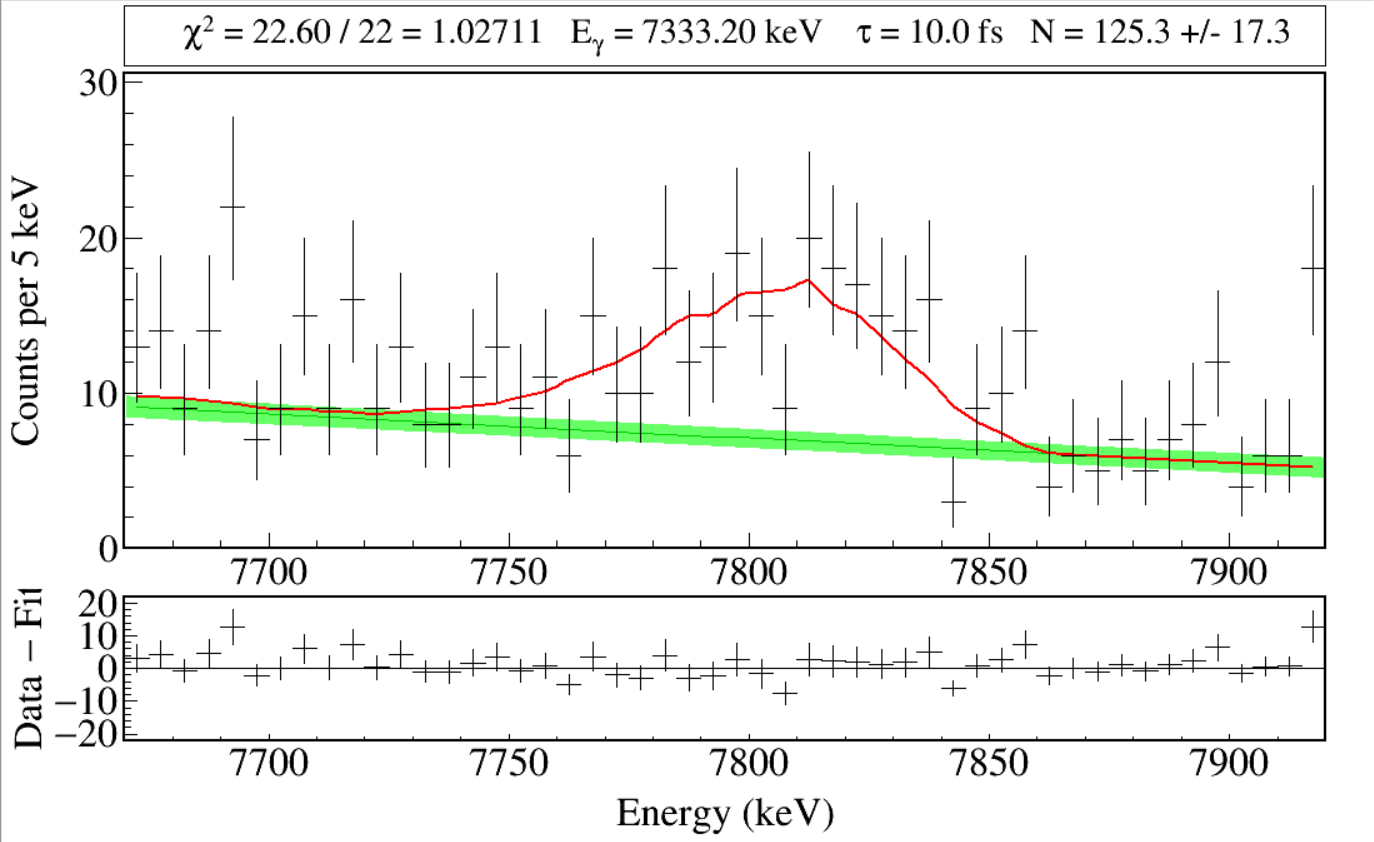 The fit range is highlighted by the blue area.